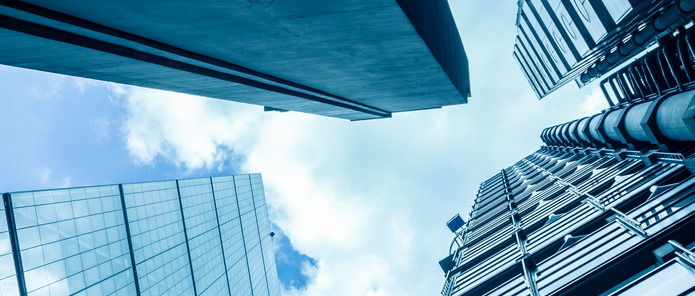 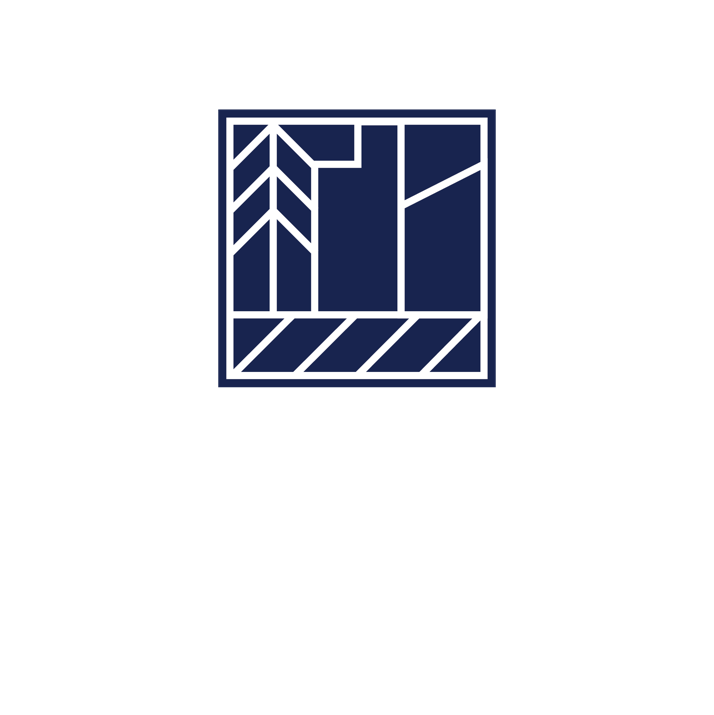 Community First® Accelerate Grants for Small Business: 2024 Overview & Eligibility Guidelines
Community Investment and Diversity, Equity, and Inclusion
1
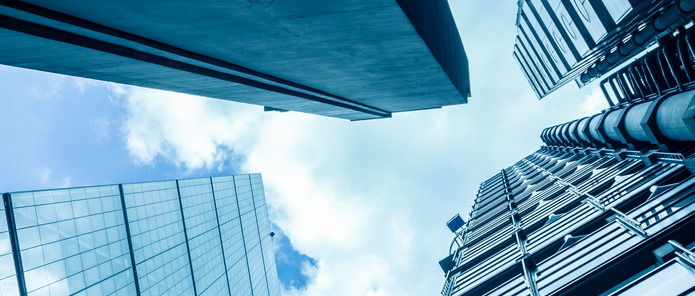 2024 Accelerate Grants for Small Business: 
Overview and Timeline
Accelerate grants create economic opportunity in the communities FHLBank Chicago members serve by helping small businesses grow and develop

The 2024 Accelerate Grant program is NON-COMPETITIVE

Members can access ONE grant of $30,000 or TWO grants of $15,000
2
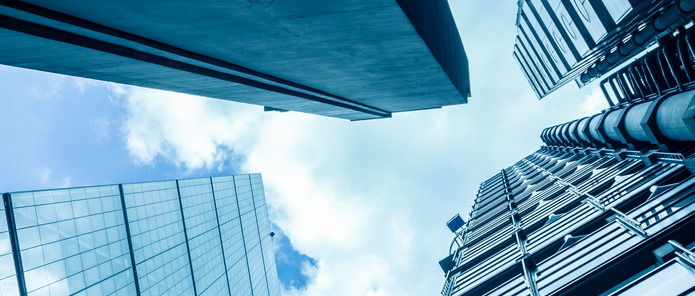 2024 Accelerate Grants for Small Business: 
Key Changes
Increase from $25,000 to $30,000 per member (one $30,000 application or two $15,000 applications)

Accelerate grant application will be accessed through eBanking

Grant Agreement will be signed at the time of application and fully executed by FHLBC at time of award.

Awards will be made on a rolling basis after mid-July
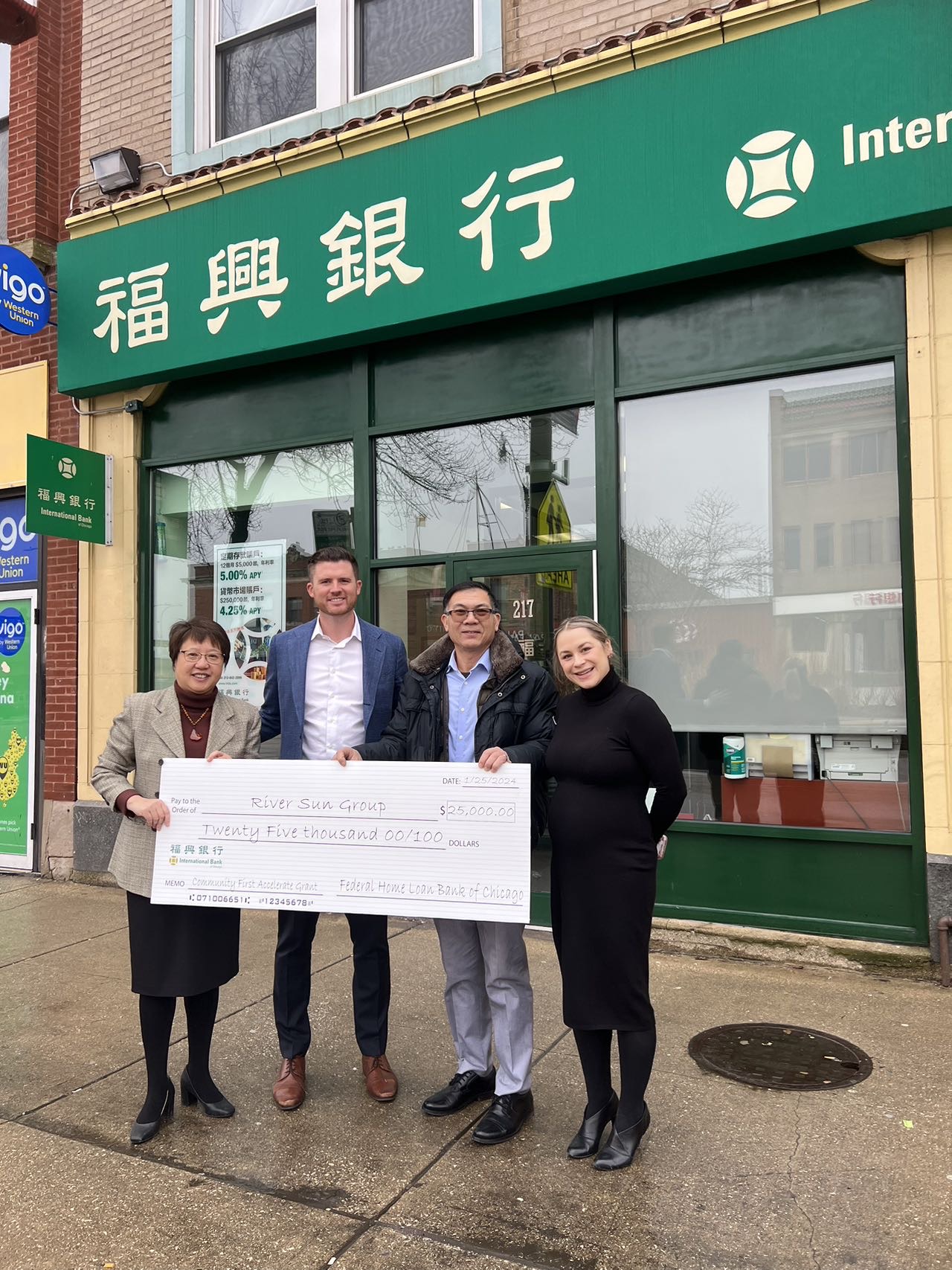 3
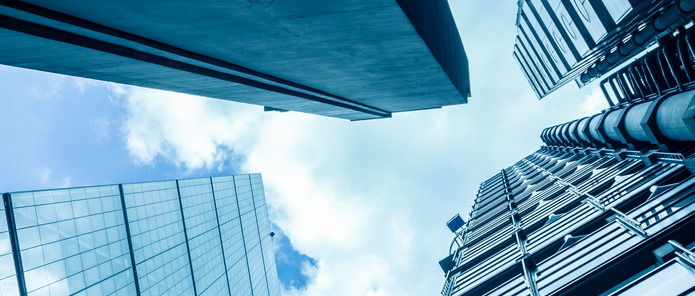 2024 Accelerate Grants for Small Business: 
Application Steps
Review Accelerate Grant Materials (Program Guide, Technical Assistance Guide)
Identify one or two small businesses that meet the eligibility requirements
Identify member employees to submit application
One individual with access to eBanking
One individual with authorized signer authority
Use the Small Business Intake form to collect information about the business
Collect eligibility documentation
Initiate application(s) in eBanking using the Intake Form
Select Authorized Signer for member institution
Small Business and authorized signer will receive a Grant Agreement through DocuSign
Once small business and member have signed, it will be in submitted status and will be reviewed by FHLBank Chicago Staff for approval
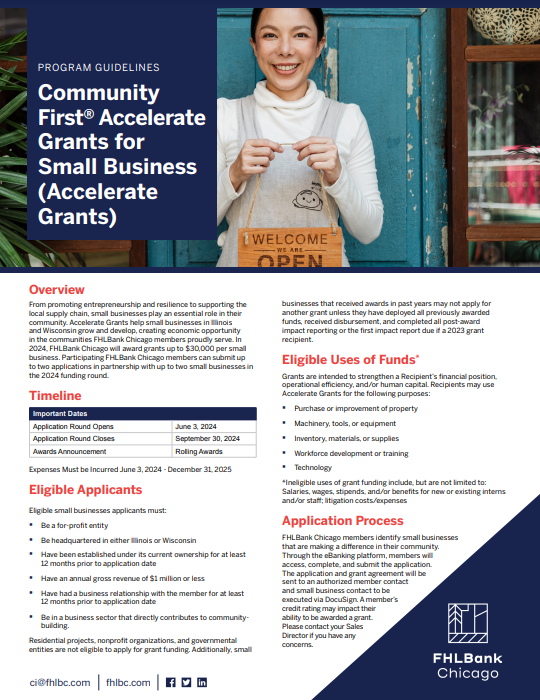 4
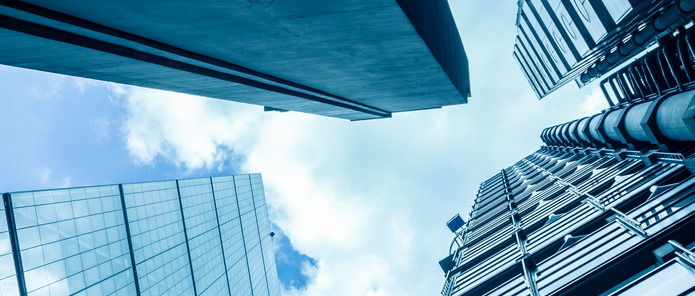 2024 Accelerate Grants for Small Business: 
Application Submission
Person initiating application will need access to eBanking (assigned by Member MSA) and will navigate to the red banner labeled “Accelerate Grants for Small Business”
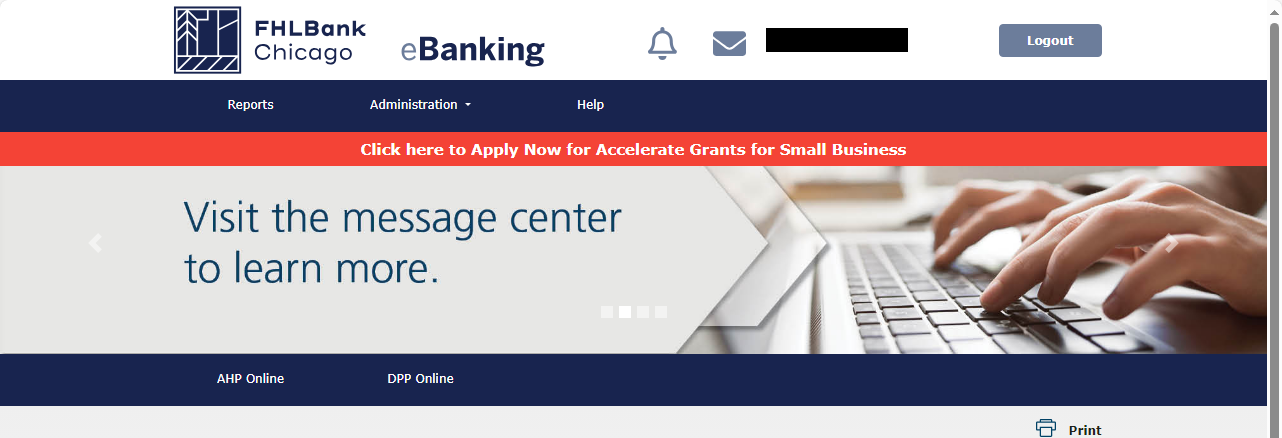 5
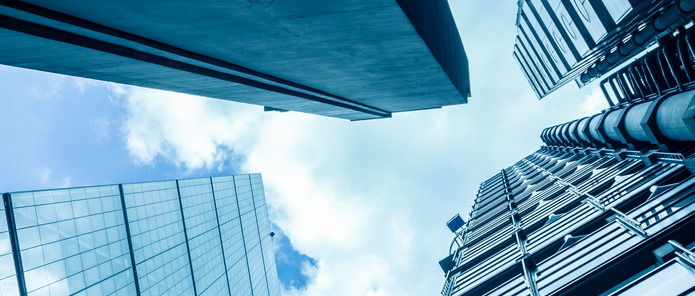 2024 Accelerate Grants for Small Business: 
Eligibility and Uses of Funds
Eligible uses of Funds
Purchase or improvement of property
Machinery, tools, or equipment
Inventory, materials, or supplies
Workforce development or training
Technology
Eligibility Requirements 
Be a for-profit entity (Verified by articles of incorporation)
Be headquartered in either Illinois or Wisconsin (Verified by articles of incorporation)
Have been established under its current ownership for at least 12 months prior to application date (Verified by Articles of Incorporation and/or most recent tax returns)
Have had a business relationship with member for at least 12 months prior to application date (verified by member records)
Have an annual gross revenue of $1 million or less (Verified by most recent tax returns)
Small business directly contributes to community-building: Small business must fit into one sector listed.
6
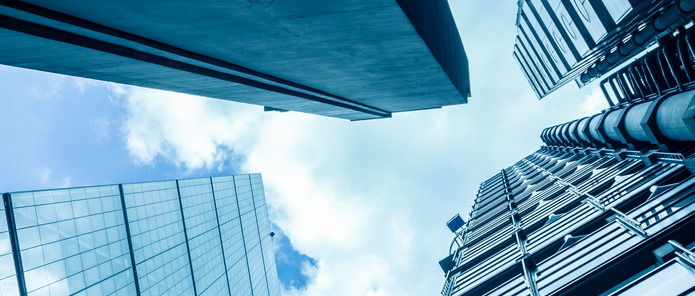 2024 Accelerate Grants for Small Business: 
Program Priorities
Program Priorities
Low- to Moderate-Income Area: Area Median Income (AMI) of the census tract where the small business is located is less than 100%.
Diverse Ownership: More than 50% owned, controlled, and operated by an individual identifying as one or more of the following: Minority, woman, disabled, veteran, and/or LGBTQ.
Member Involvement: The member applicant is providing a matching grant of at least 10% of grant application amount.
Completion of a Small Business Course within the past 5 years – SBA course, local college course, etc.
Community Involvement: Small business employs a minimum of 50% local residents residing within 10 miles of business location.
Physical Presence: Small business operates storefront location or plans to use funds to establish storefront.
Living Wage: Small business provides a livable minimum wage of $20 per hour to all full-time employees.
Use of Funds: Businesses use funds to increase net worth.
7
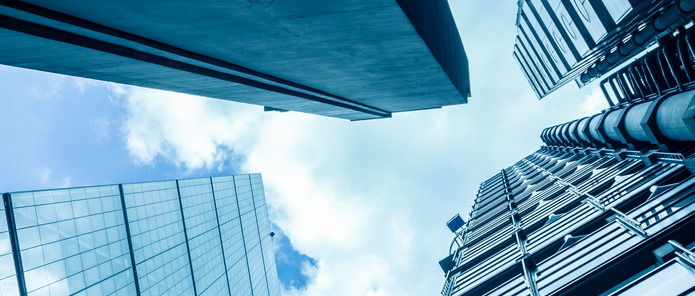 2024 Accelerate Grants for Small Business:
Due Diligence
FHLBank Chicago expects member institutions to verify that small businesses satisfy the program priorities they have indicated on the application:
▪	Low to Moderate Income Area | Check FFIEC website: https://geomap.ffiec.gov/ffiecgeomap/
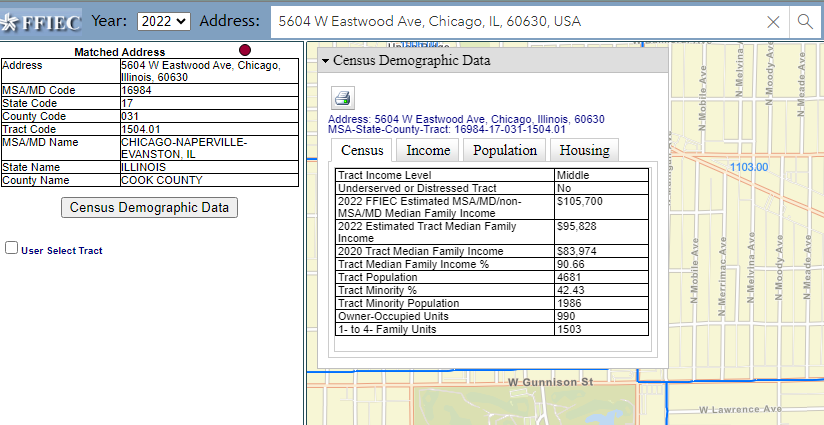 Enter the business’s primary location
Select 2024 for the year
If Tract Median Family Income % is less than
100% the small business meets this priority
8
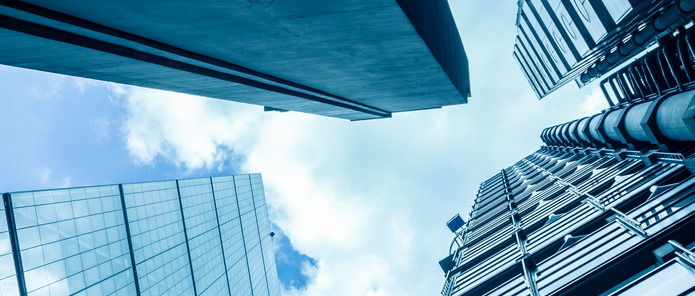 2024 Accelerate Grants for Small Business:
Due Diligence
Member Institutions to Verify: 
Diverse Ownership:  Member collects MBE/WBE certificates, review of articles of incorporation and/or tax returns, and can accept a self-certification for LGBTQ identity
Member Involvement:  Verify member contribution is at least 10% of grant request. ($2,500 or more if requesting full grant amount)
Completion of a Small Business Course: Verify that a small business course has been completed since September 22, 2018 
Community Involvement: Verify small business employs a minimum of 50% local residents residing within 10 miles of business location. This can be through payroll information or owner certification
Physical Presence: Verify small business operates storefront location or plans to use funds to establish storefront.
Living Wage: Verify small business provides a livable minimum wage of $20 per hour to all full-time employees. Verified through payroll information
Use of Funds: Verify businesses intend to use funds to increase net worth by reviewing proposed budget.
9
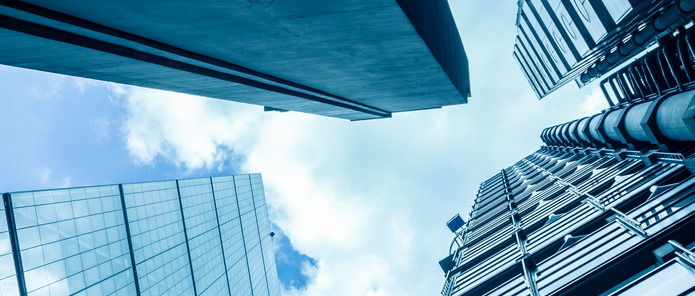 2024 Accelerate Grants for Small Business: 
Post Award
Grant Agreement 
A Grant Agreement is executed by the member and small business at application. FHLBank Chicago will fully execute the agreement when award is made
No grant activity should take place prior to June 1, 2024.
Disbursement   
Grant recipients can incur expenses and request disbursement between June 1, 2024 and December 31, 2025. 
Grant funds will be disbursed upfront and in full to the member through their Daily Investment Deposit (DID) account. 
Grant recipients request disbursement of grant funds through the FHLBank Chicago member.
Member will be responsible for disbursing funds in accordance with the Grant Agreement.
Member will certify that funds were used in accordance with approved uses.
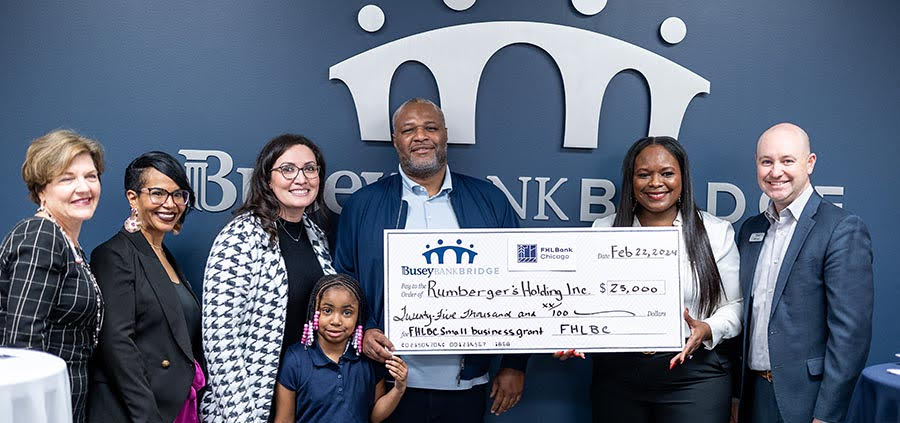 10
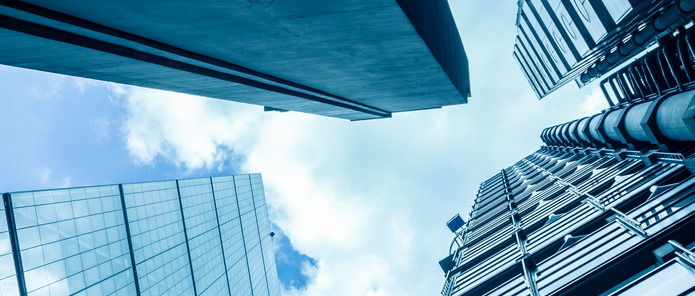 2024 Accelerate Grants for Small Business: 
Post Award
Impact Reporting  
Grant recipients are required to submit impact reports by June 30, 2025 and January 31, 2026. 
Reporting requirements include, at a minimum, a narrative describing progress and outcomes in addition to an updated budget detailing uses of funds, and a certification that they were used for eligible purposes. 
An Impact Reporting Form will be provided to all grant recipients. 
Members and small businesses will agree to a media release in the grant agreement, and work with FHLBank Chicago on publicity surrounding the award.
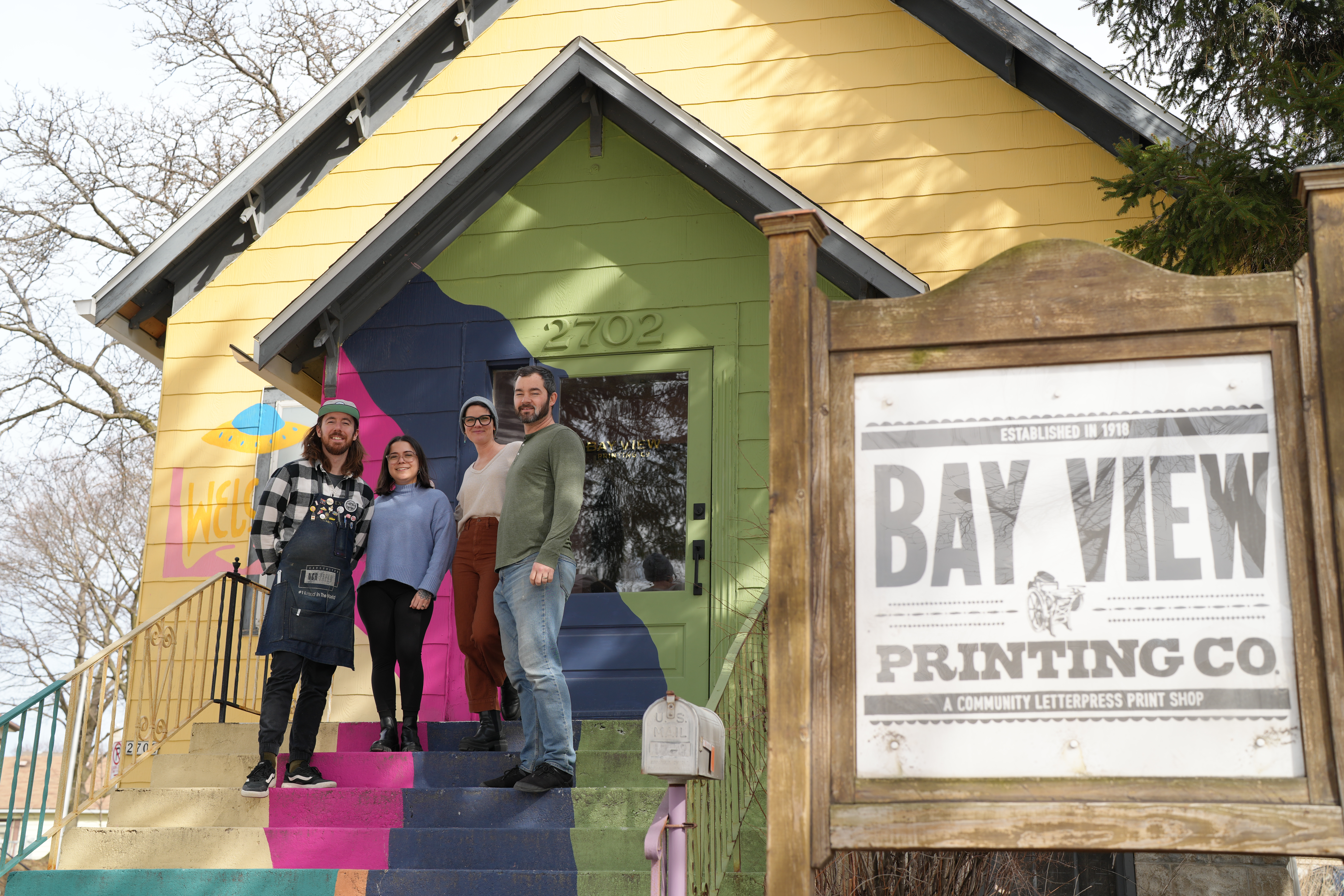 11
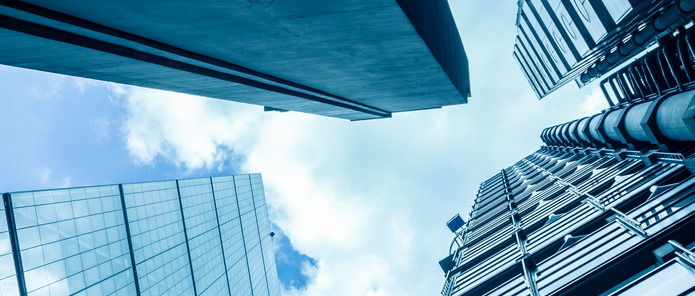 2024 Accelerate Grants for Small Business
Guidelines: Resources
PRESENTATION OR REPORT HEADLINE PAGE
Accelerate Application Platform can be found on eBanking
Forms, Policies, and Guidance available online at: www.fhlbc.com/community-investment 
For questions and technical assistance, please contact the Community Investment staff: ci@fhlbc.com
12